Figure 6. DCM within the fronto-parietal network. Bilinear terms representing all 4 conditions could independently ...
Cereb Cortex, Volume 19, Issue 12, December 2009, Pages 2946–2958, https://doi.org/10.1093/cercor/bhp064
The content of this slide may be subject to copyright: please see the slide notes for details.
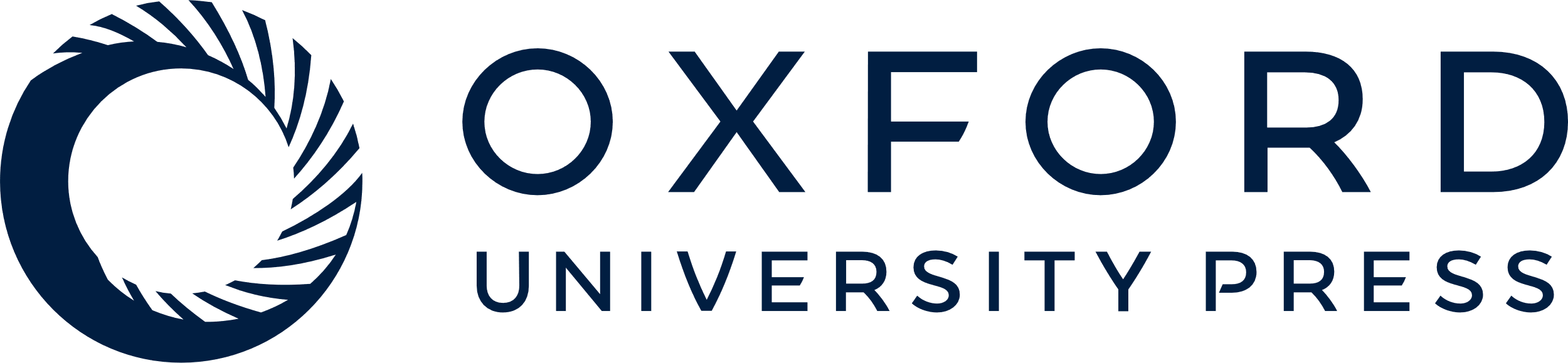 [Speaker Notes: Figure 6. DCM within the fronto-parietal network. Bilinear terms representing all 4 conditions could independently modulate interregional connections. (A) High correlation of condition-specific bilinear terms between left and right hemispheres was found across all 4 conditions, thus showing the high replicability of the effective connectivity results across hemispheres. The data points represent the connectivity coefficients for each connection and condition, in arbitrary units (a.u.). (B) Summary of the effects of Task and Mode on connectivity averaged across connections of the fronto-parietal network. (C). Specific fronto-parietal connection profiles across the 4 conditions, with solid arrows indicating those connections that were significantly enhanced for Task (panel on the left) and Mode (panel on the right).


Unless provided in the caption above, the following copyright applies to the content of this slide: © The Author 2009. Published by Oxford University Press. All rights reserved. For permissions, please e-mail: journals.permissions@oxfordjournals.org]